श्री हरिश्चंद्र स्नातकोत्तर महाविद्यालय                               मैदागिन, वाराणसी -221001
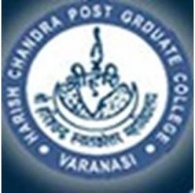 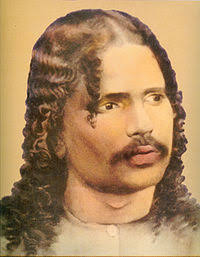 Suits in particular Case
                 Part-iv
Dharmendra Kumar Gupta
Assistant Professor 
Faculty of Law
Suit by against firmOrder-XXX
Any two or more persons claiming or being liable as partners and carrying on business, in India may sue or be sued in the name of the firm (if any) of which such persons were partners at the time of the accruing of the cause of action.
And any party to a suit may in such case apply to the Court for a statement of the names and addresses of the persons who were, at the time of the accruing of the cause of action, partners in such firm, to be furnished and verified in such manner as the Court may direct.
In such suit pleading shall be signed, verified or certified by any one of the partners.
Where the suit is filed by the partners in the name of the firm, the defendant may ask for the disclosure of the name of the partners.
If any of such partners dies, whether before the institution or during the pendency of any suit, it shall not be necessary to join the legal representative of the deceased as a party to the suit.
Service of summon
The summons shall be served either—(a) upon any one or more of the partners, or(b) at the principal place at which the partnership business is carried on within India upon any person having, at the time of service, the control or management or the partnership business, there, 
                             as the Court may direct; and 
such service shall be deemed good service upon the firm so sued, whether all or any of the partners are within or without India:
Provided that, in the case of a partnership which has been dissolved to the knowledge of the plaintiff before the institution of the suit, the summons shall be served upon every person within India whom it is sought to make liable.
With such summon a notice in writing is necessary to inform, whether he is served as a partner or as a person having the control or management of the partnership business, or in both characters, and, in default of such notice, the person served shall be deemed to be served as a partner.
Appearance of partners
Where persons are sued as partners in the name of their firm, they shall appear individually in their own names, but all subsequent proceedings shall, nevertheless, continue in the name of the firm.
Where a summons is upon a person having the control or management of the partnership business, no appearance by him shall be necessary unless he is a partner of the firm sued.
Appearance under protest
Any person served with summons as a partner may enter an appearance under protest, denying that he was a partner at an material time.
On such appearance he may, at any time before the date fixed for hearing and final disposal of the suit, apply to the Court to decide his status and liability.
If the Court holds that he was a partner at the material time, that shall not preclude him from denying the liability of the firm.
If the Court holds that he was not a partner of the firm and was not liable as such that shall not preclude the plaintiff from serving a summons on the firm and proceeding with the suit; 

But
 in that event, the plaintiff shall be precluded from alleging the liability of that person as a partner of the firm in execution of any decree that may be passed against the firm.
Suits between co-partners
This Order shall apply to suits between a firm and one or more of the partners therein and to suits between firms having one or more partners, in common; 
But
 no execution shall be issued in such suits except by leave of the Court,
 and, 
on an application for leave to issue such execution, all such accounts and inquiries may be directed to be taken and made and directions given as may be just.
Suit against person carrying on business in name other than his own
Any person carrying on business in a name or style other than his own name, or a Hindu undivided family carrying on businessunder any name, may be sued in such name or style as if it were a firm name, 
and, 
in so far as the nature of such case permits, all rules under this Order shall apply accordingly.
Decree in partnership suits
Order 20 Rule 15 of the Code provides for passing of a preliminary decree by the court before passing a final decree in a suit for dissolution of partnership or taking of partnership accounts.